May 2019
Measurements for Distributed-MU-MIMO
Date: 2019-05-10
Authors:
Slide 1
Miguel López, Ericsson
May 2019
Abstract
In this contribution, measured MIMO channels are used to assess the potential performance of some distributed MU-MIMO techniques
Slide 2
Miguel López, Ericsson
May 2019
Compared TX schemes (Downlink only)
Joint processing transmissions (JPT)This is technique 2 in [1]


Coordinated beamforming (CBF)This is technique 1a in [1]


OBSS - uncoordinated (Baseline)(only one AP transmits at any given time due to LBT, time sharing)
AP2
AP1
STA2
STA3
STA1
STA4
AP2
AP1
STA2
STA3
STA1
STA4
0
0
0
0
AP2
AP1
STA2
STA3
STA1
STA4
Slide 3
Miguel López, Ericsson
May 2019
Setup
Indoor scenario: office building in Stockholm, Sweden
4 fixed APs, each with 2 TX antennas
STAs with 1 antenna (1 SS/STA)
Coherent MIMO channel measurements
Carrier frequency: 2.7 GHz
Channel bandwidth: 20 MHz
MCS 0-9 with LDPC
Throughput computed using the methodology and mappings from 802.11ax [2]
Zero forcing MU-MIMO precoding
Ideal channel estimates used in precoder computations
Slide 4
Miguel López, Ericsson
May 2019
Setup
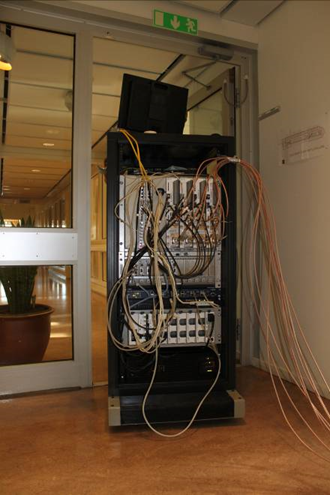 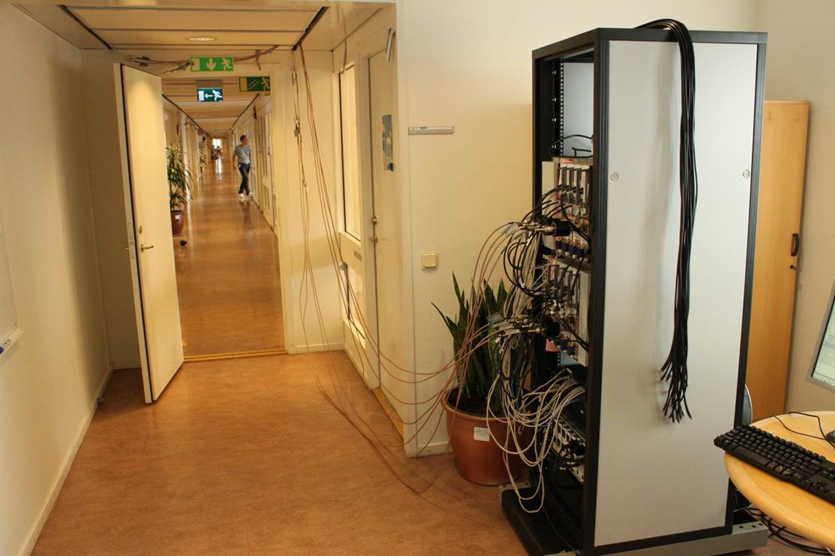 APs
STAs
Slide 5
Miguel López, Ericsson
May 2019
Scenario 1
Superdense STA deployment
2 APs, 2 TX each
STAs have 1 RX
Baseline: OBSS
Green STAs associated to AP 1
Black STAs associated to AP 2
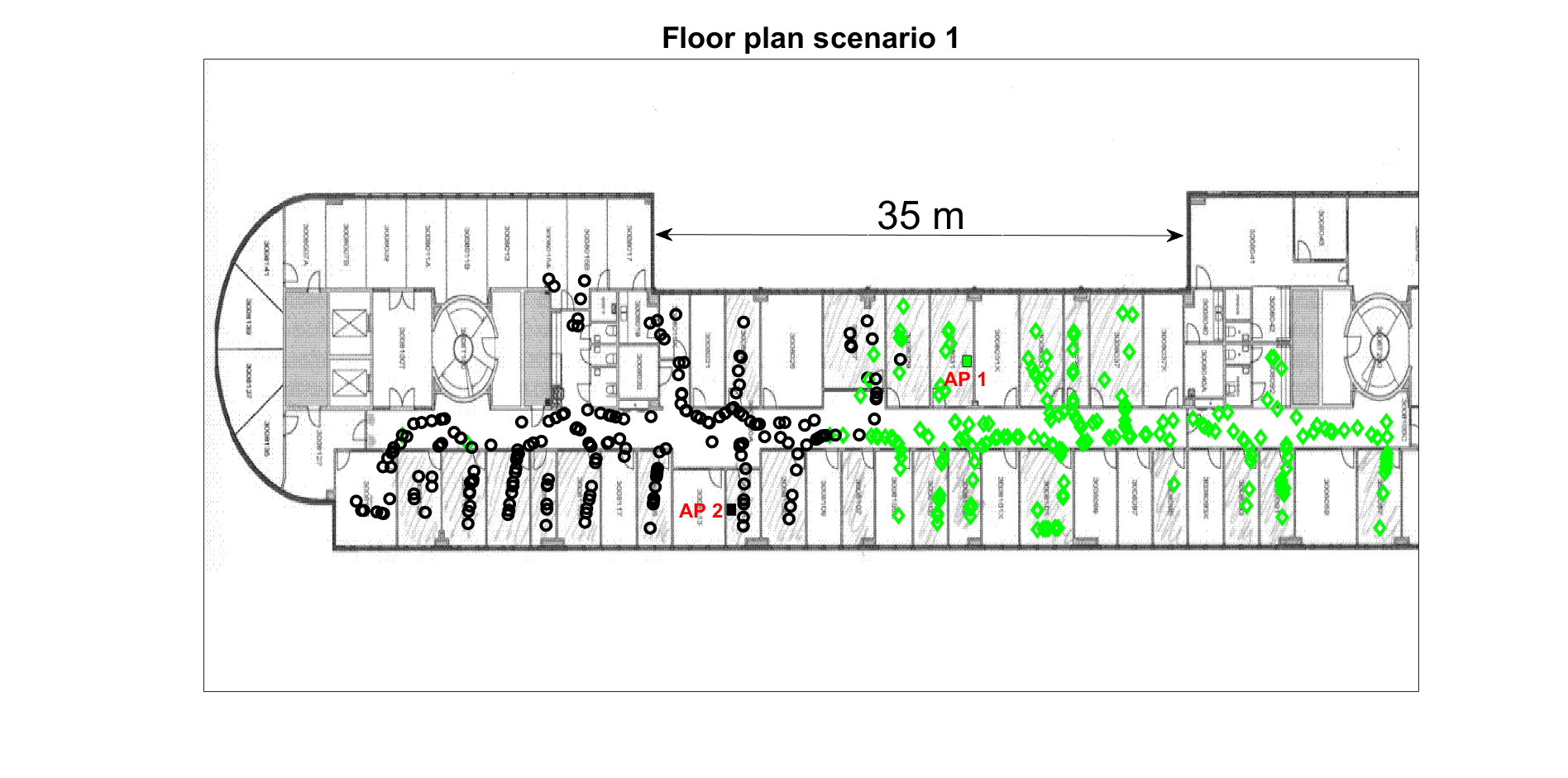 Illustration of STA deployment, 
not all STAs shown
Slide 6
Miguel López, Ericsson
May 2019
Scenario 1
Baseline: OBSS, 2x2 MU-MIMO, time sharing
One realization: 2 green STAs and 2 black STAs  chosen at random
Each AP uses 20 MHz, 50% of the time
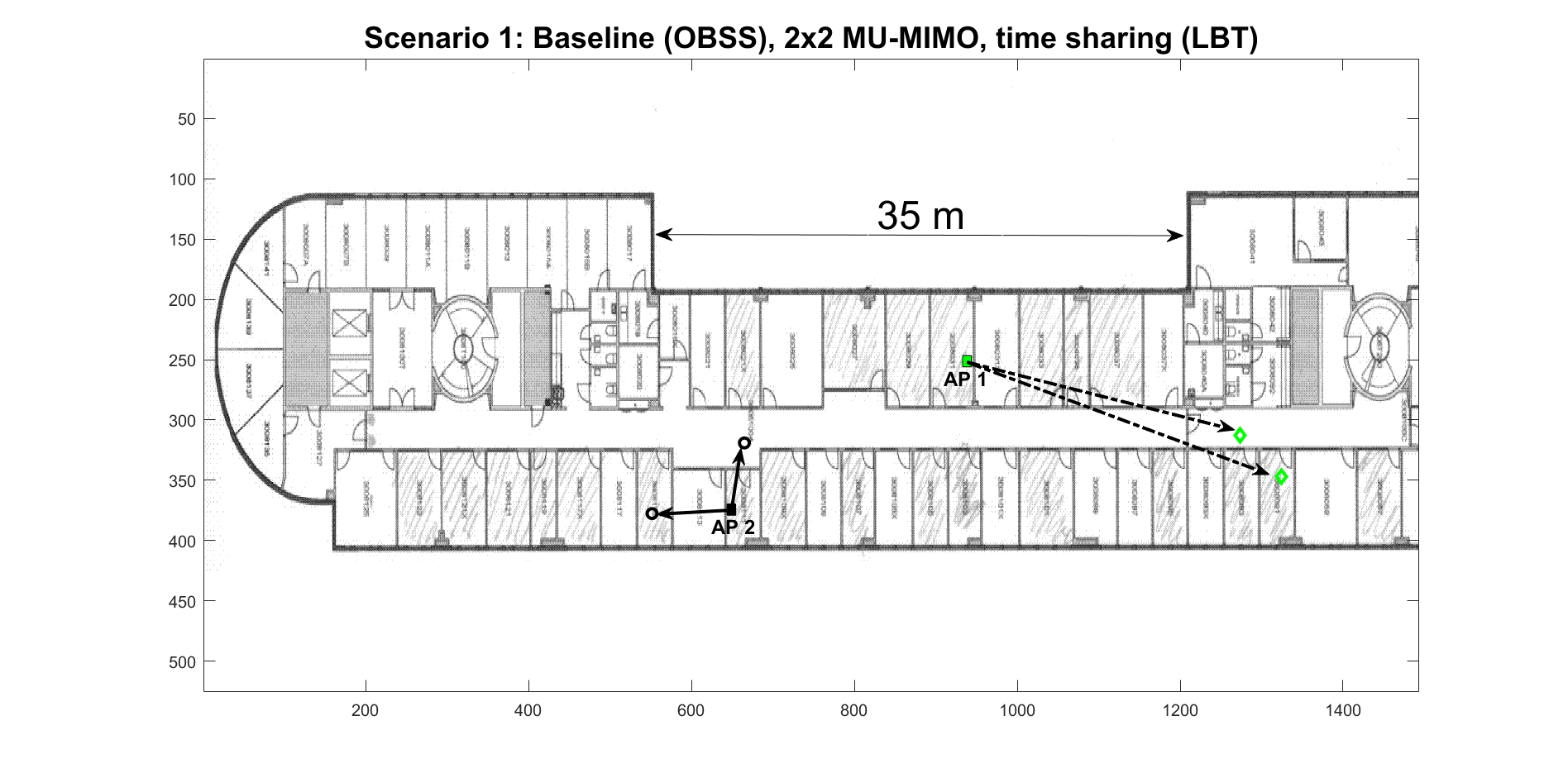 Slide 7
Miguel López, Ericsson
May 2019
Scenario 1
CBF
One realization: same STAs as in baseline
Each AP uses 20 MHz, 100% of the time, same Tx power as baseline  increased SNR/SS w.r.t. baseline
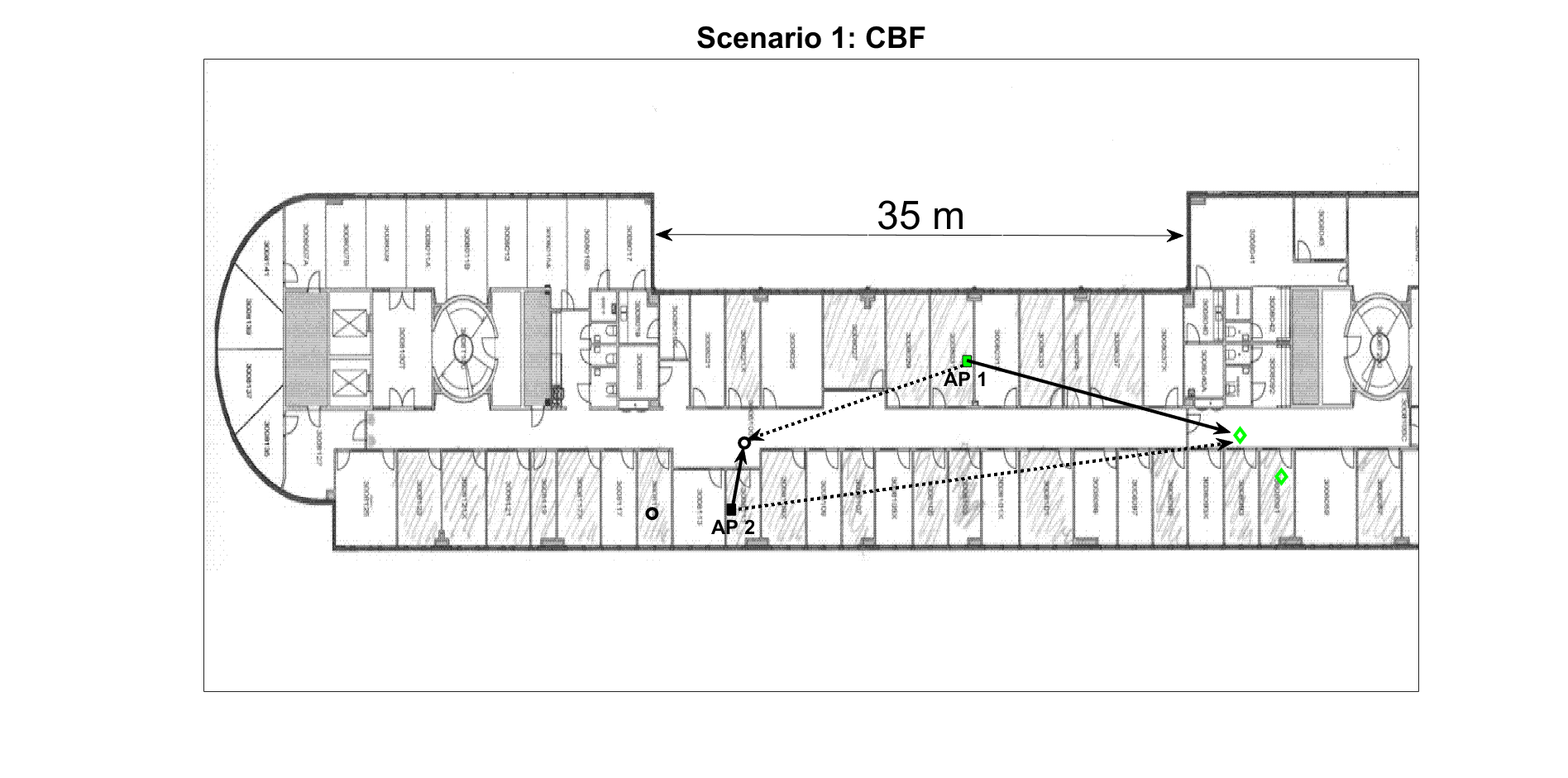 Slide 8
Miguel López, Ericsson
May 2019
Scenario 1
JPT 4x4 MU-MIMO
One realization: same STAs as in baseline
Each AP uses 20 MHz, 100% of the time, same Tx power as baseline
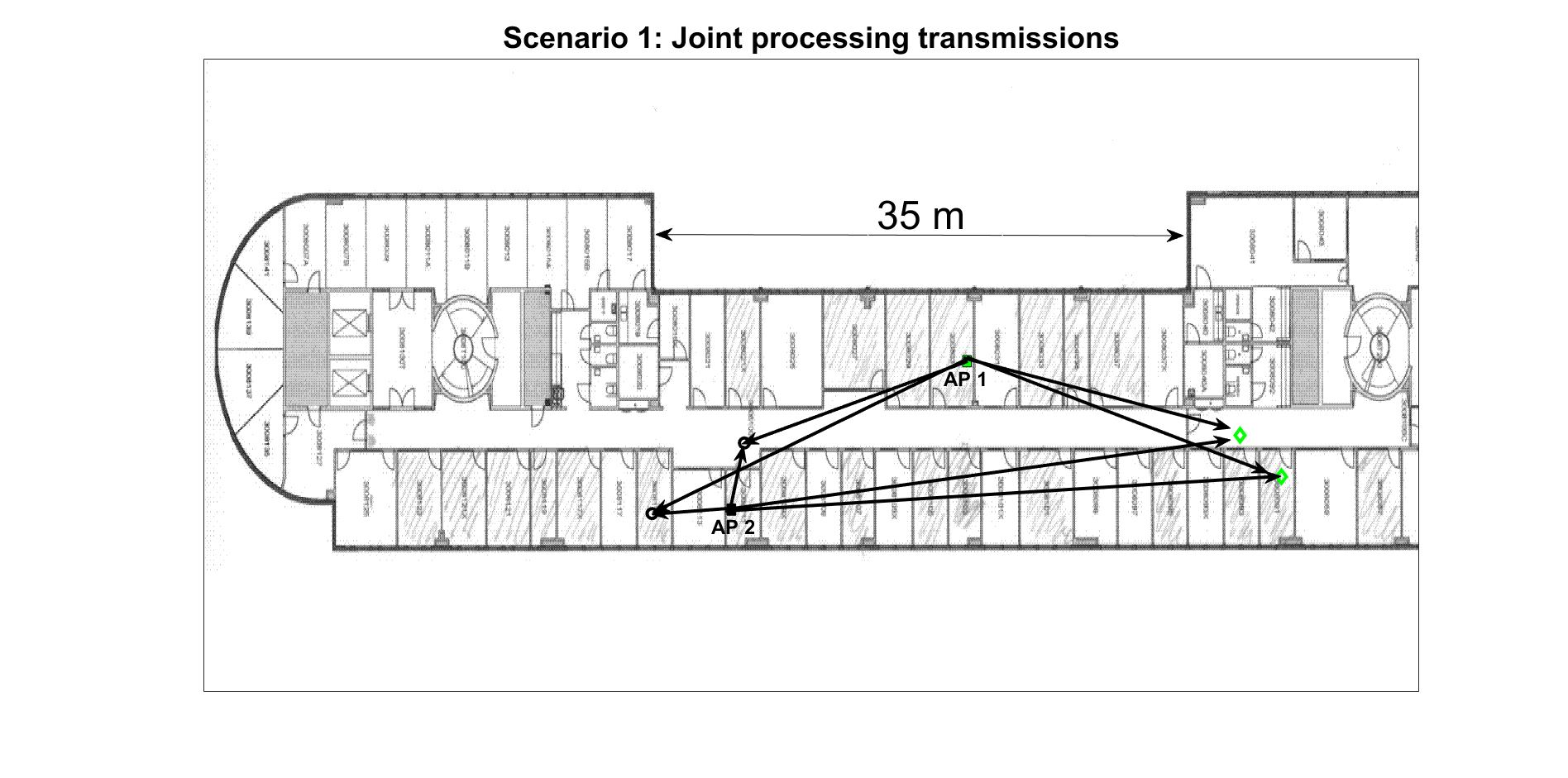 Slide 9
Miguel López, Ericsson
May 2019
System throughput scenario 1
Empirical CDF computed over 400 realizations
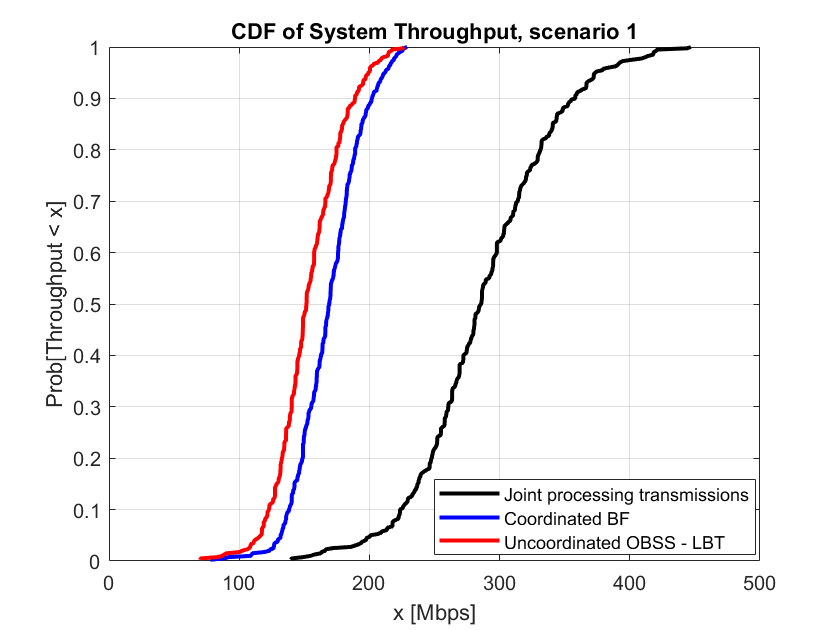 Slide 10
Miguel López, Ericsson
May 2019
Scenario 2
Superdense deployment
4 APs, 2 TX each
STAs have 1 RX
Baseline: OBSS
Blue  STAs associated to AP 1
Red STAs associated to AP 2
Green STAs associated to AP 3
Black STAs associated to AP 4
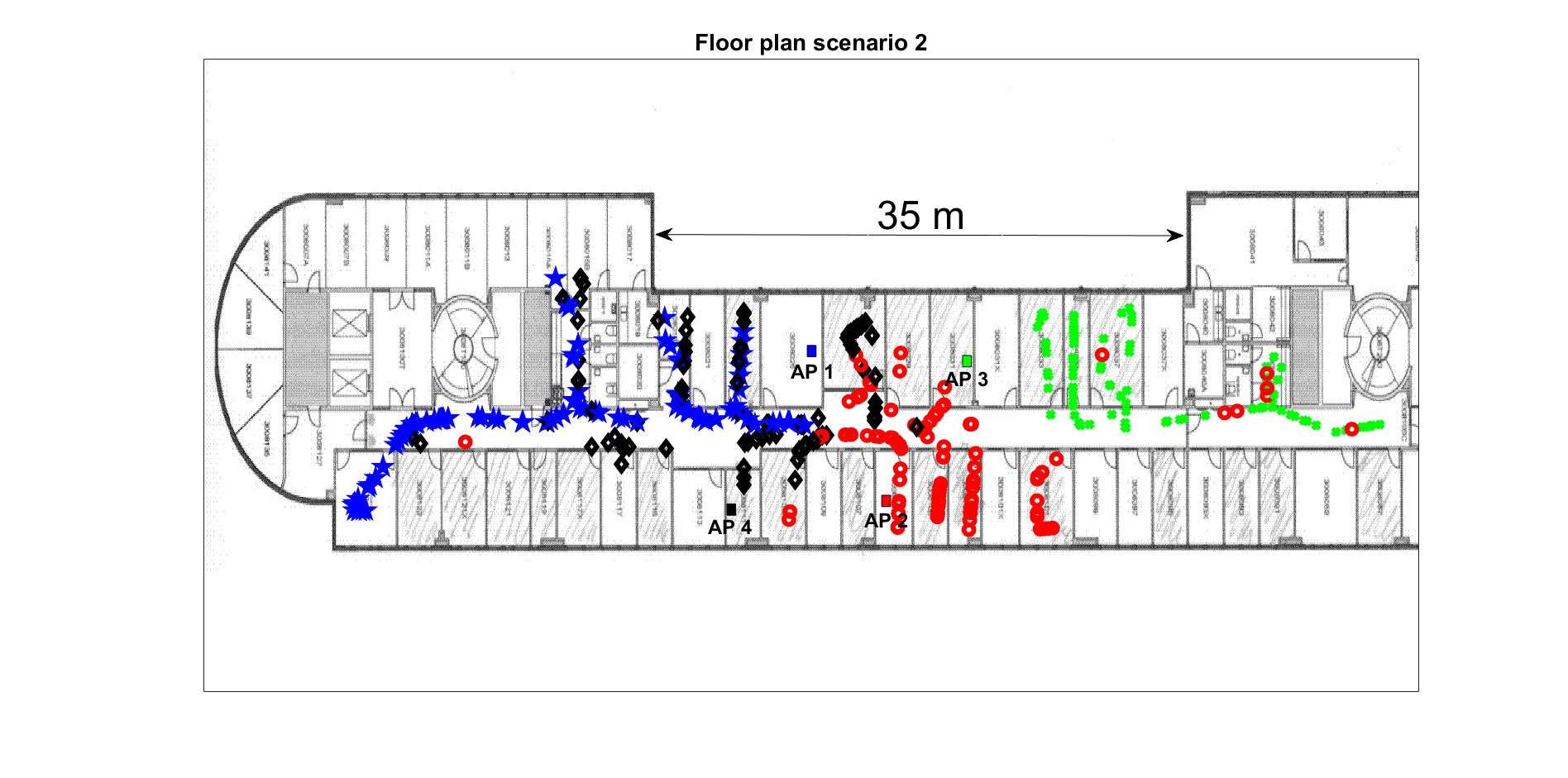 Illustration of STA deployment, 
not all STAs shown
Slide 11
Miguel López, Ericsson
May 2019
Scenario 2
Baseline: OBSS, 2x2 MU-MIMO, time sharing
One realization: 2 STAs associated to each AP are chosen randomly (8 STAs in total: 2 red, 2 blue, 2 green, 2 black) 
Each AP uses 20 MHz, 25% of the time 

Joint processing transmissions: 8x8 MU-MIMO 
One realization: the same 8 STAs as in baseline
Each AP uses 20 MHz, 100% of the time
Slide 12
Miguel López, Ericsson
May 2019
System throughput scenario 2
Empirical CDF computed over 400 realizations
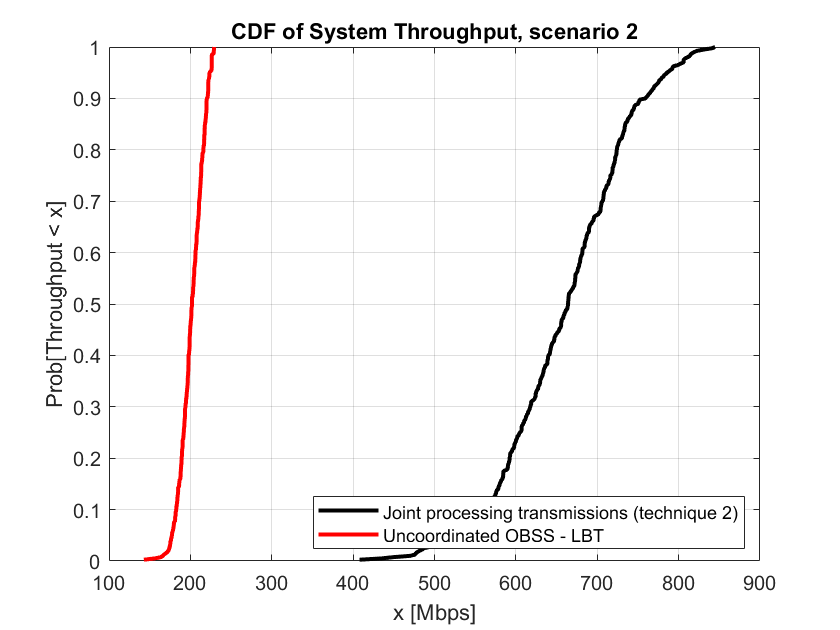 Slide 13
Miguel López, Ericsson
May 2019
Remarks
The baseline scenario did not exploit the spatial re-use features in 802.11ax

Alternative baseline: BSSs use non-overlapping RF channels. Gains similar to those shown in slides 10, 13 are expected, provided JPT employs a bandwidth equal to the aggregate of the BW of all BSSs
Example of alternative scenario 1:
AP1  Ch A (20 MHz), AP2  Ch B (20 MHz)
JPT  Ch A + Ch B (40 MHz)
Baseline: Each AP uses   50% of 40 MHz, 100% of the time JPT:         Each AP uses 100% of 40 MHz, 100% of the time
Slide 14
Miguel López, Ericsson
May 2019
Observations
In the scenarios considered, joint processing transmissions significantly outperform both the baseline and coordinated beamforming
Scenario 1: 
JPT median system throughput ~1.9X baseline & CBF

Scenario 2: 
JPT median system throughput ~3.2X baseline
In the scenario considered, CBF barely ouperformed the baseline
Scenario 1:CBF median throughput ~1.1X baseline
Slide 15
Miguel López, Ericsson
May 2019
References
[1] S. Vermani et al., Terminology for AP Coordination https://mentor.ieee.org/802.11/dcn/18/11-18-1926-02-0eht-terminology-for-ap-coordination.pptx 
[2] R. Porat et al, Evaluation methodology https://mentor.ieee.org/802.11/dcn/14/11-14-0571-12-00ax-evaluation-methodology.docx
Slide 16
Miguel López, Ericsson